DIOS ES BUENO
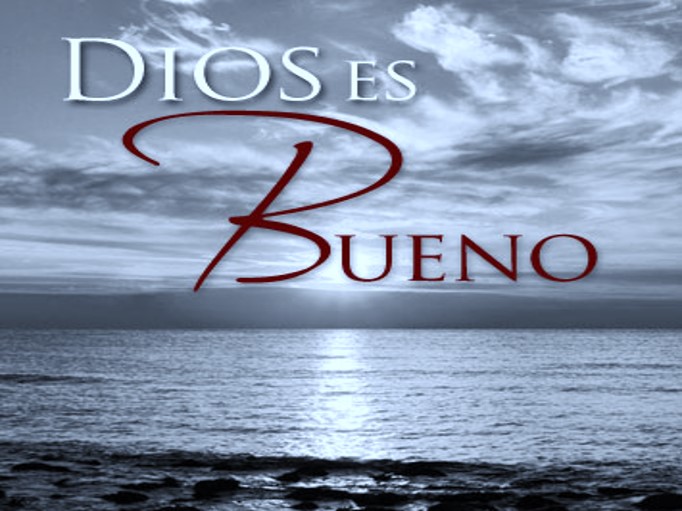 VERDAD CENTRAL: “Dios es bueno y digno de toda alabanza”.
VERSÍCULO CLAVE:
“Bendeciré a Jehová en todo tiempo; su alabanza estará de continuo en mi boca”, Salmo 34:1.
FUNDAMENTO BÍBLICO: Salmo 34:1-22.
INTRODUCCIÓN:
Explicando las siguientes afirmaciones:
Dios es bueno todo el tiempo.
El pueblo de Dios debe tener un sano temor del Señor.
Observe que no hay conflicto alguno entre estas dos afirmaciones.
Es importante que estemos convencidos de que Dios es bueno. 
Y que, al mismo tiempo, tengamos y manifestemos el temor del Señor.
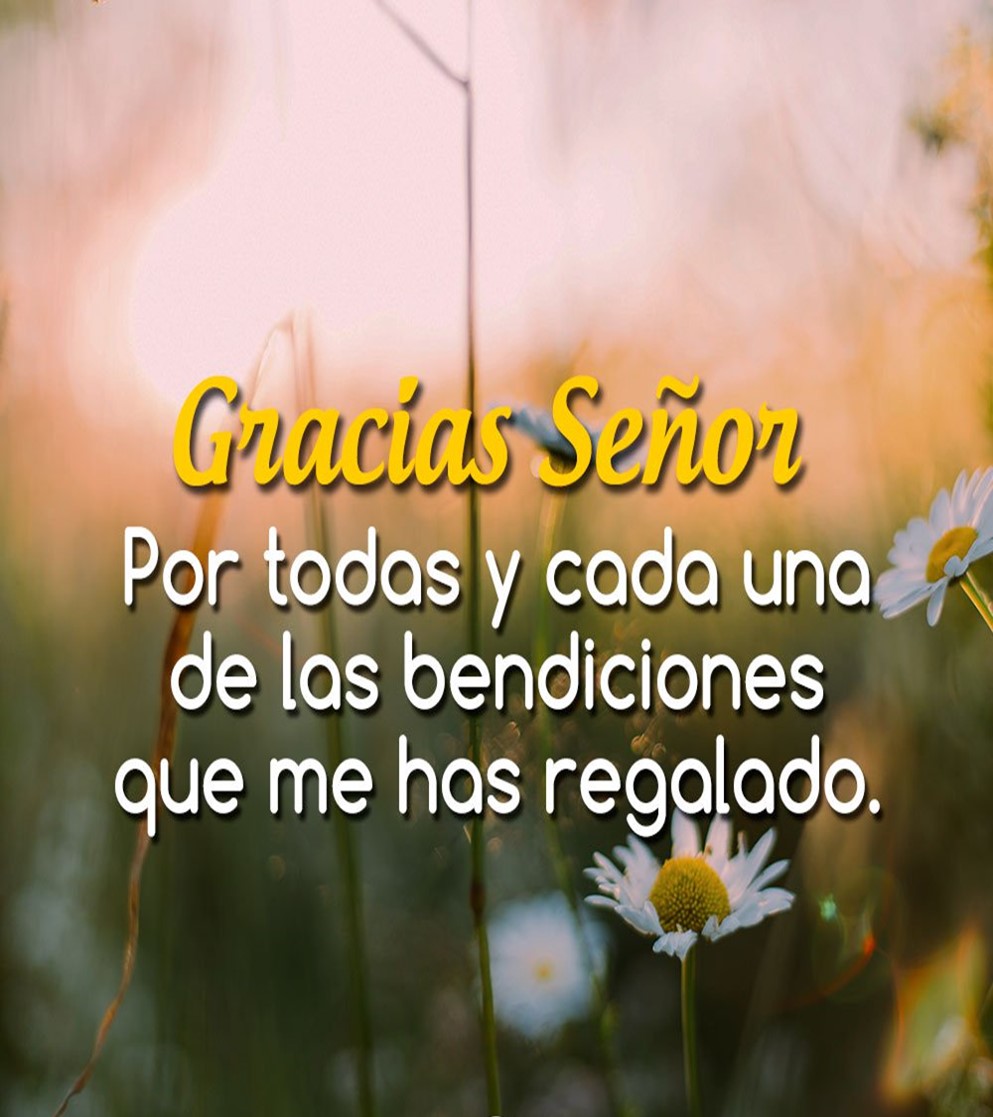 BENDIGA AL SEÑOR
1
Salmo 34:1-7.
Bendecir al Señor es expresar nuestra gratitud o alabanza a Dios por todo lo bueno que Él ha hecho por nosotros.
Al expresar nuestra gratitud o alabanza a Dios se debe tomar en cuenta lo siguiente: 
Debe ser constante, V.1.
Debe estar centrada en Dios, V.1.
Debe ser producto de mi corazón agradecido, V.2.
Debe ser una expresión personal y congregacional, V.3.
Al expresar nuestra gratitud o alabanza a Dios hay que meditar en la bondad de Dios.
El me escucha y libra de todos mis temores, V.4,6.
El me cuida, protege y levanta, V.5,7. Véase Números 6:25; Mateo 4:5,6.
Los cristianos tienen muchas cosas de las cuales estar agradecidos, y esa gratitud debe ser evidente. Dios ayuda los suyos.
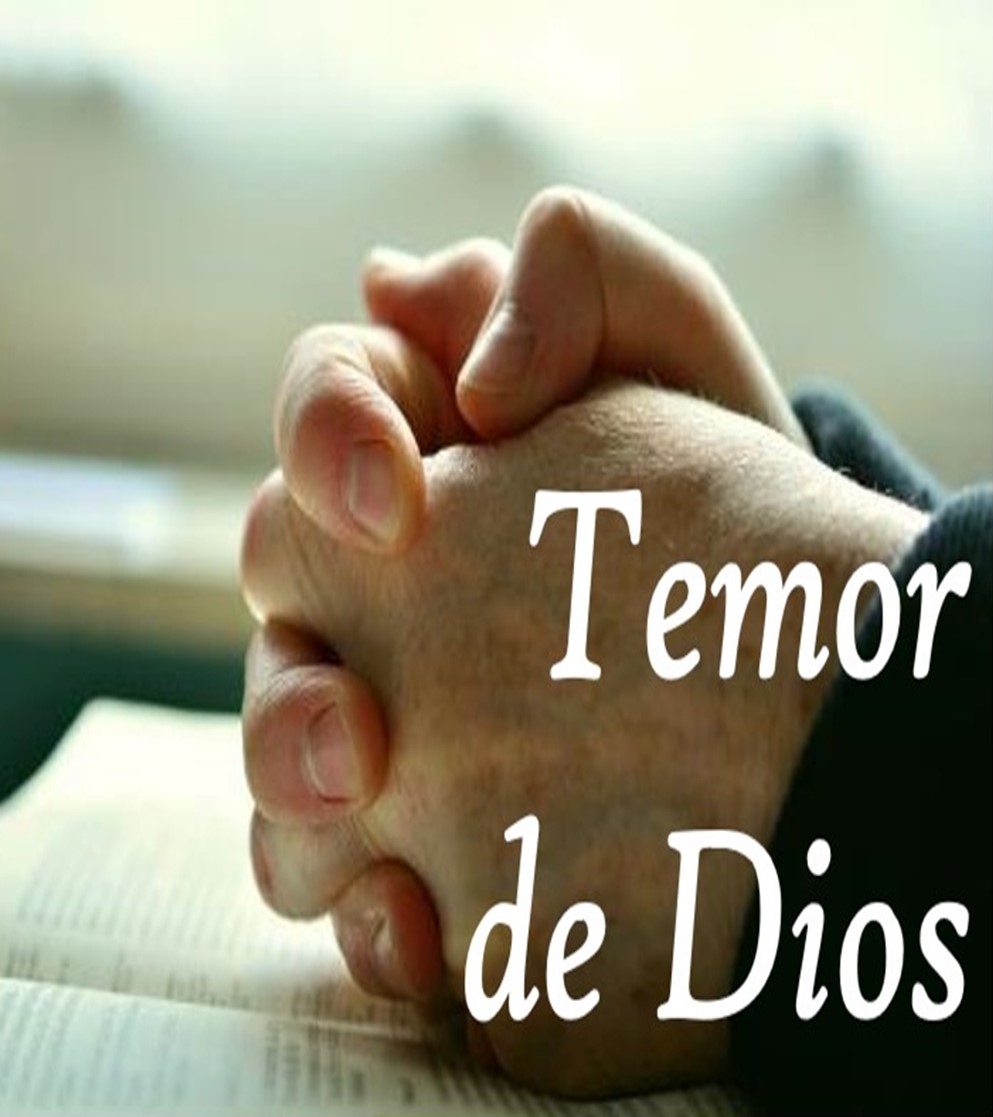 TEMA AL SEÑOR
2
Salmo 34:8-14.
Temor a Dios es manifestar una vida de piedad que corresponda a la bondad de Dios. 
Este principio se expresa en el Nuevo Testamento, Efesios 2:10, Santiago 2:26.
Esta idea está ilustrada con tres imperativos:
El cristiano debe gustar y ver; V.1. “Comprobar que es bueno y deleitarse en Dios”.
El cristiano debe temer a Jehová, V.9. “Reverenciar y respetar a Dios”.
El cristiano debe buscar a Jehová, V.10. “Anhelar tener comunión con Dios”.
Para andar en el temor de Dios hay que tomar en cuenta lo siguiente:
Estar dispuestos a ser enseñados, V.11.
Anhelar una vida realmente buena, V. 12.
Desechar las palabras malintencionadas y las mentiras, V.13.
Renunciar a la maldad para buscar la bondad y la paz, V.14.
Los cristianos sabios deciden ordenar su vida de acuerdo a la voluntad de Dios. Este es el resultado de lo que significa temer al Señor
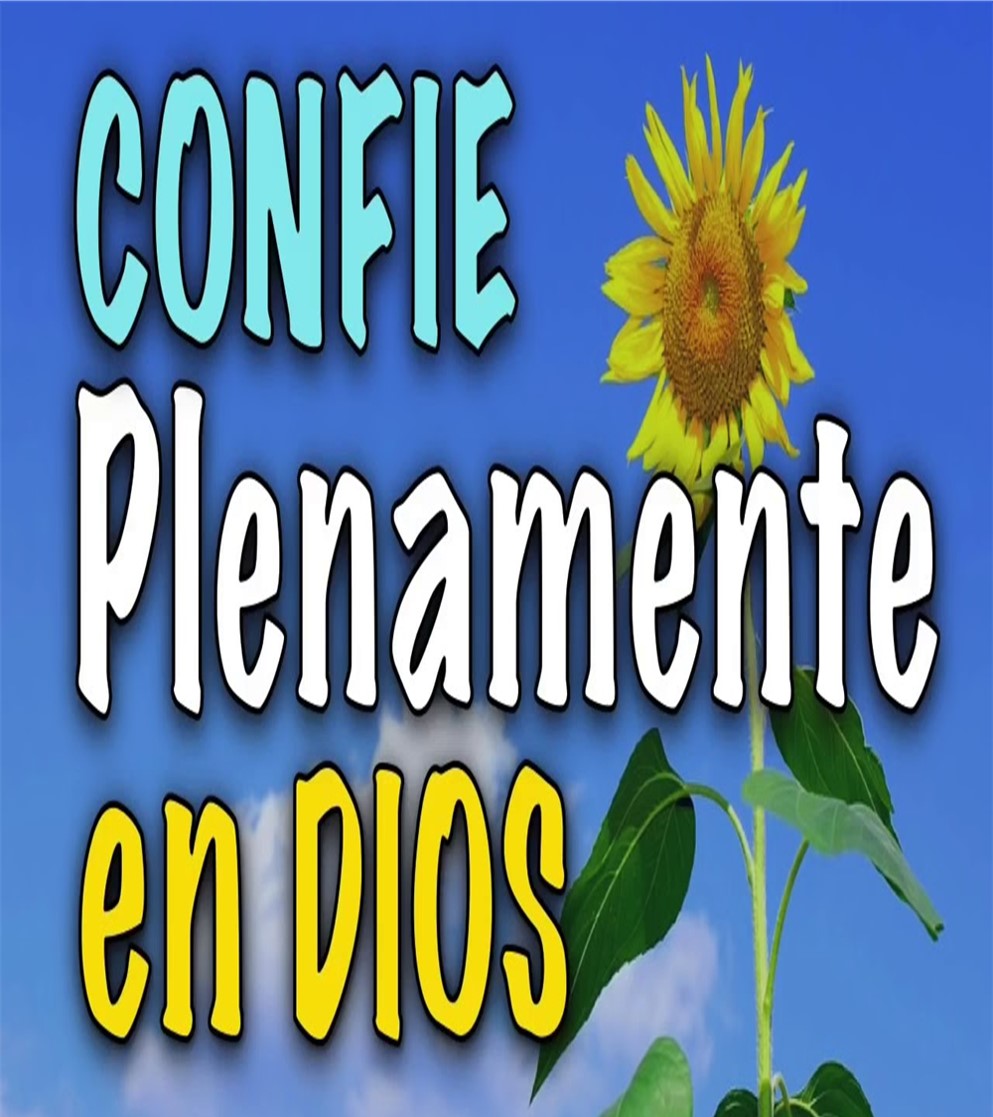 CONFÍE EN EL SEÑOR
3
Salmo 34: 15-22.
Confiar en Dios es clave para vivir bajo los cuidados de Dios. 
El Señor nos mira y sus oídos están atentos a nuestro clamor, pero Él está contra los que hacen mal, V.15-16.
El Señor nos escucha y nos libra, V.17-18.
El Señor está cerca de nosotros en nuestros momentos de mayor aflicción, V:18.
Confiar en Dios es aferrarse a la fidelidad de Dios.
El Señor camina juntos a los suyos, V. 19.
El Señor cuida de los suyos, V.20.
El Señor nos librará de los malvados, V.21.
El Señor nos redime y nos salva, V.22.
Los cristianos debemos aferrarnos a las promesas de Dios cuando enfrentamos las dificultades de la vida. Dios nos escucha cuando clamamos a Él.
DISCIPULADO Y 
MINISTERIO EN ACCIÓN
Tome la decisión de alabar a Dios y darle gracias, cualquiera que sea su situación en la vida.
Busque a Dios, busque la paz y sirva con amor al prójimo.
Conságrese nuevamente a una vida dedicada a amar a Dios y a confiar en Él.
Ore para vivir de una manera que manifieste su entrega a un Dios bueno y amoroso.
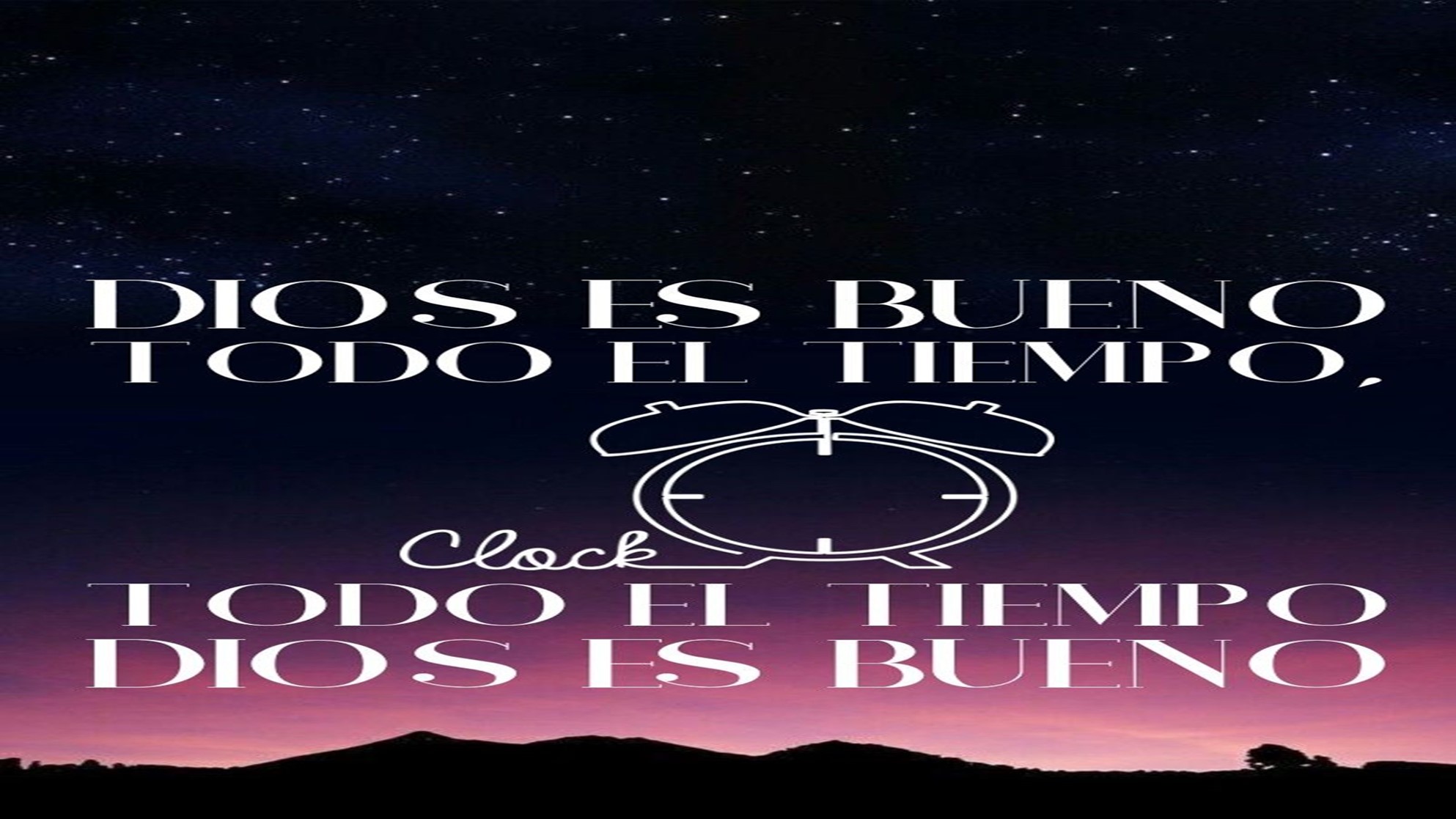